Путешествие с волшебной скрипкой
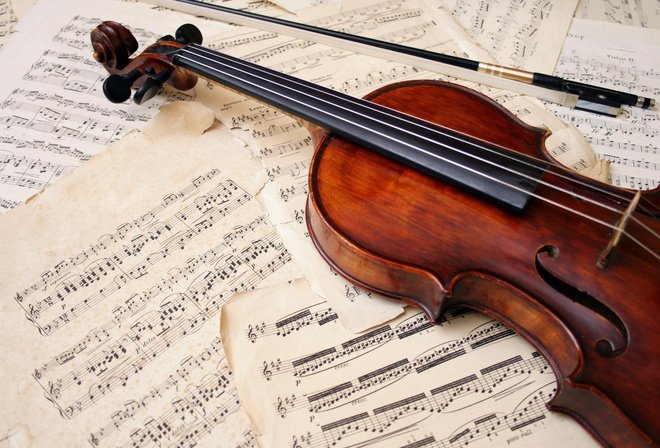 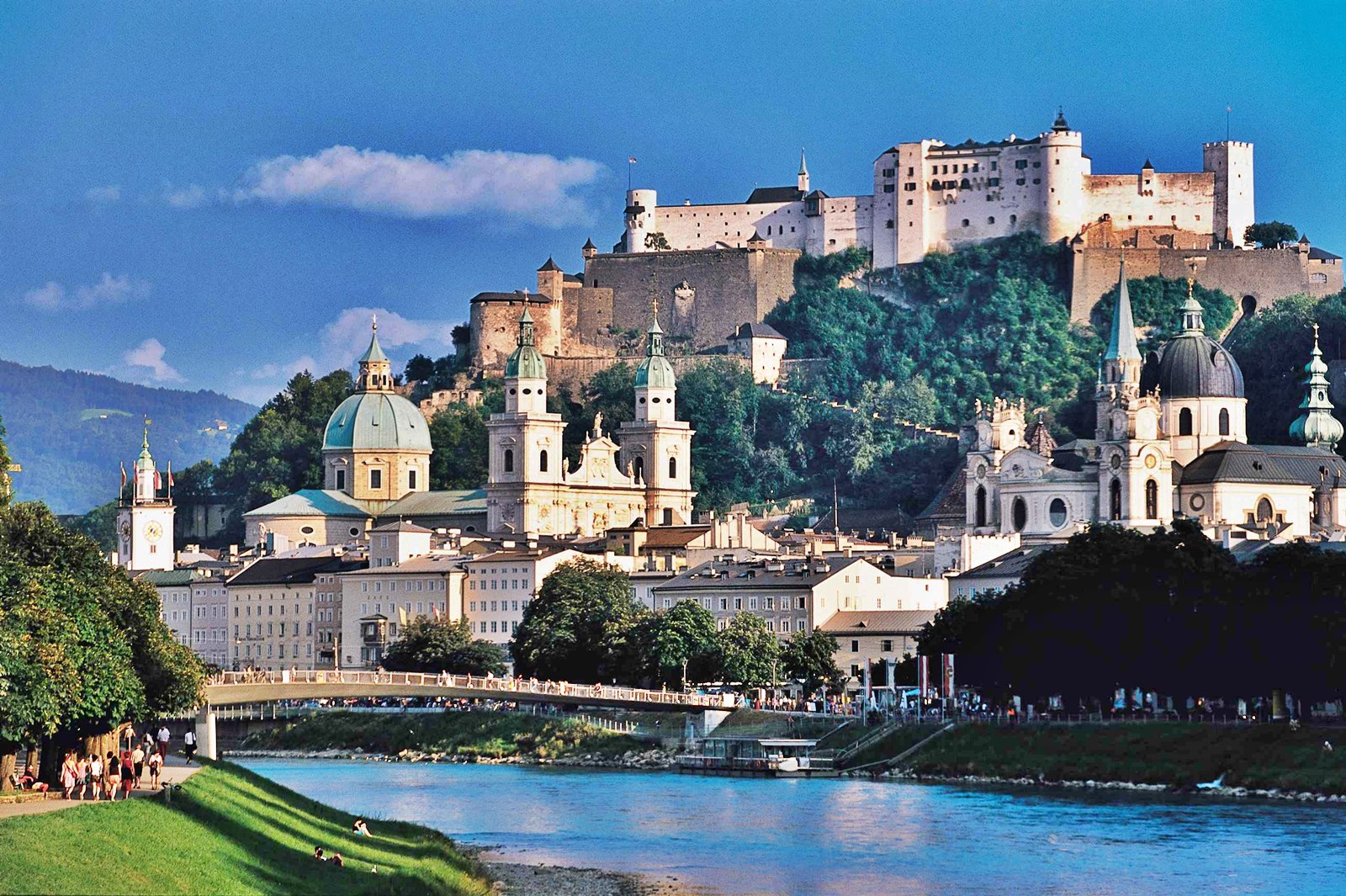 [Speaker Notes: Зальцбург]
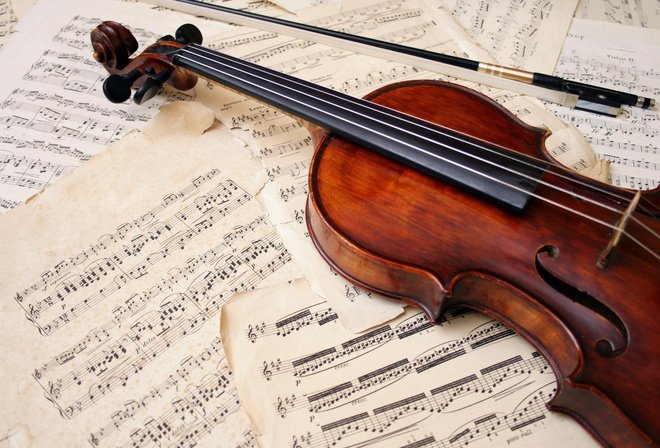 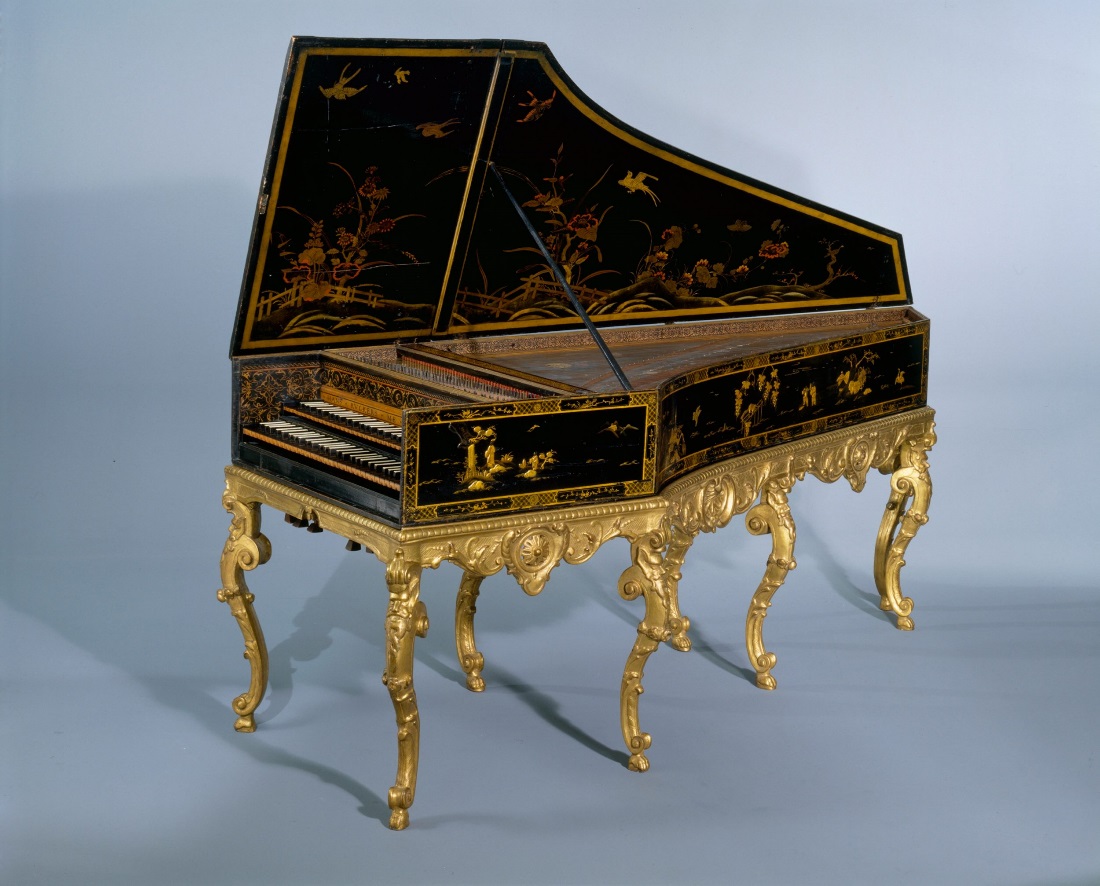 [Speaker Notes: Клавесин]
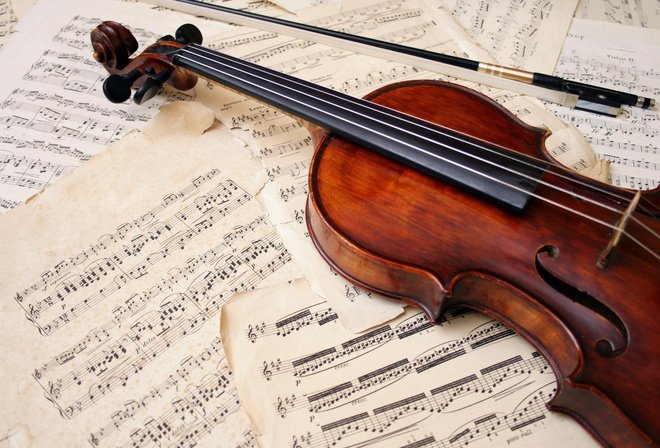 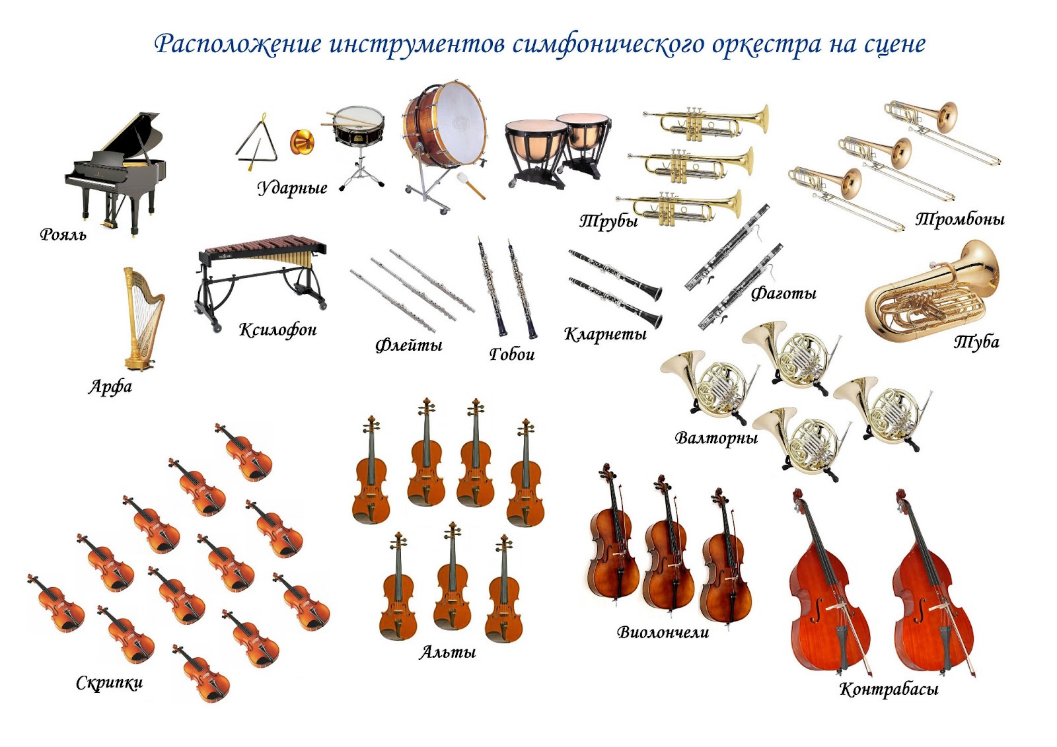 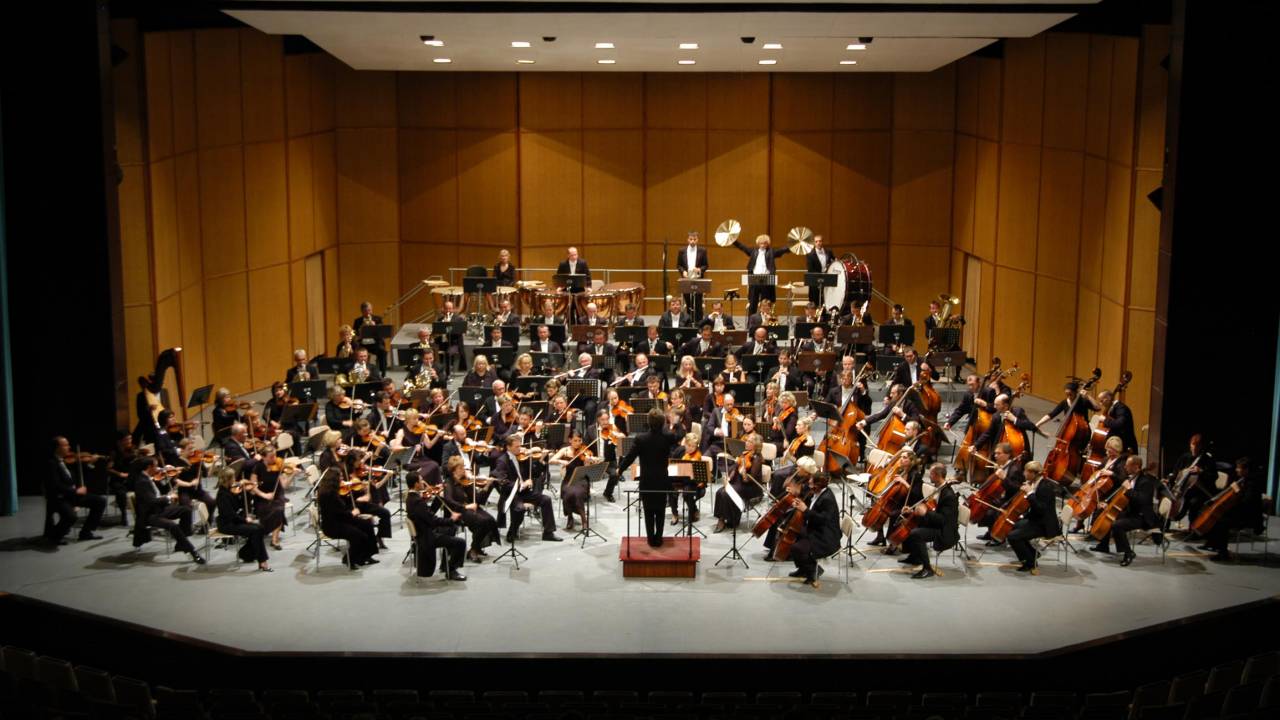 [Speaker Notes: Симфонический оркестр]
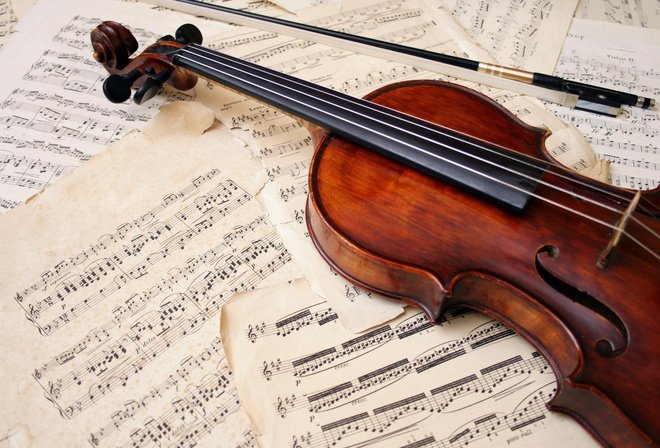 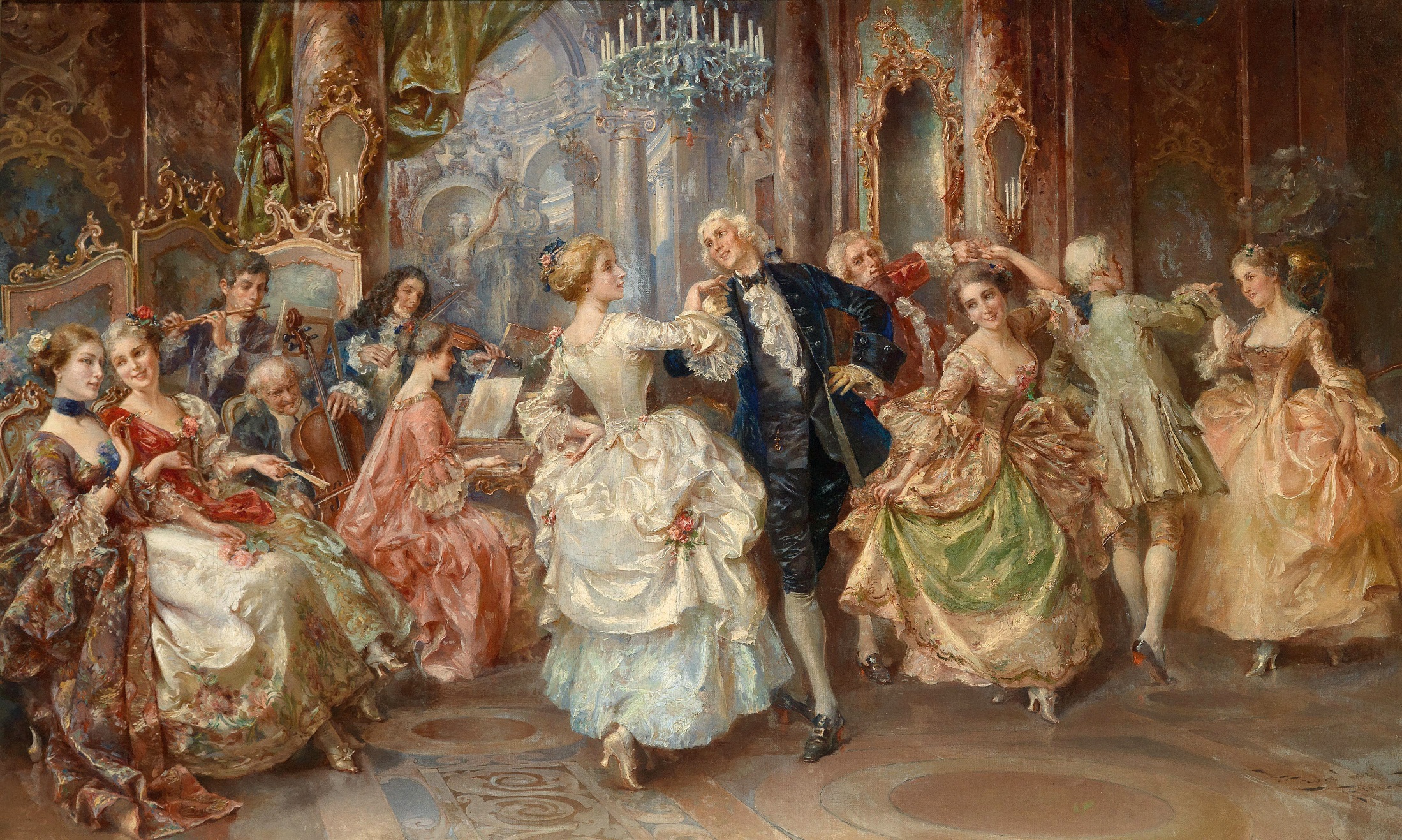 [Speaker Notes: На балу]
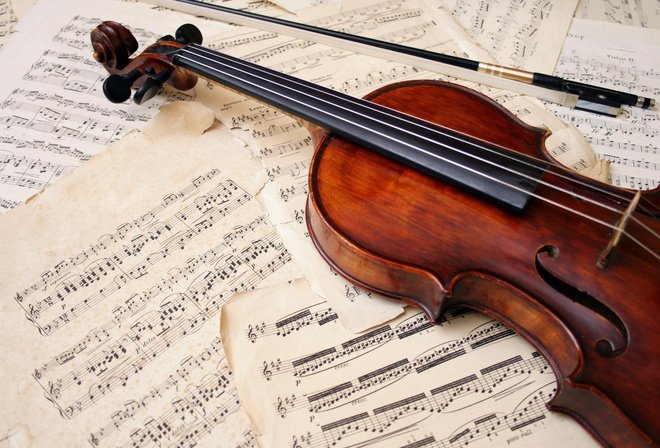 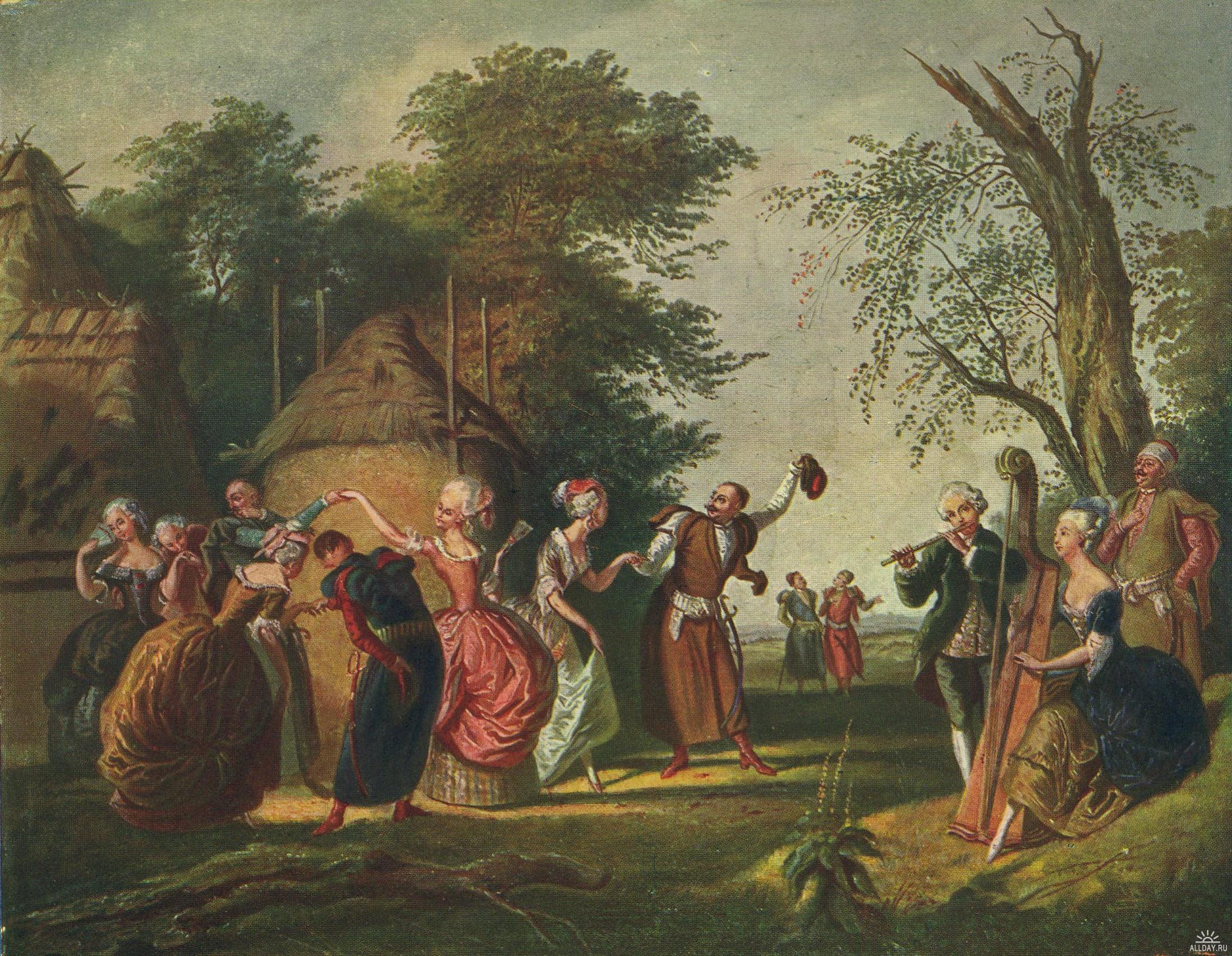 [Speaker Notes: Полонез]
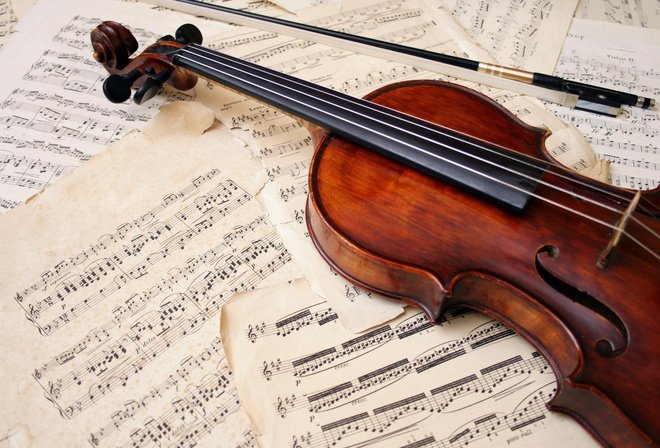 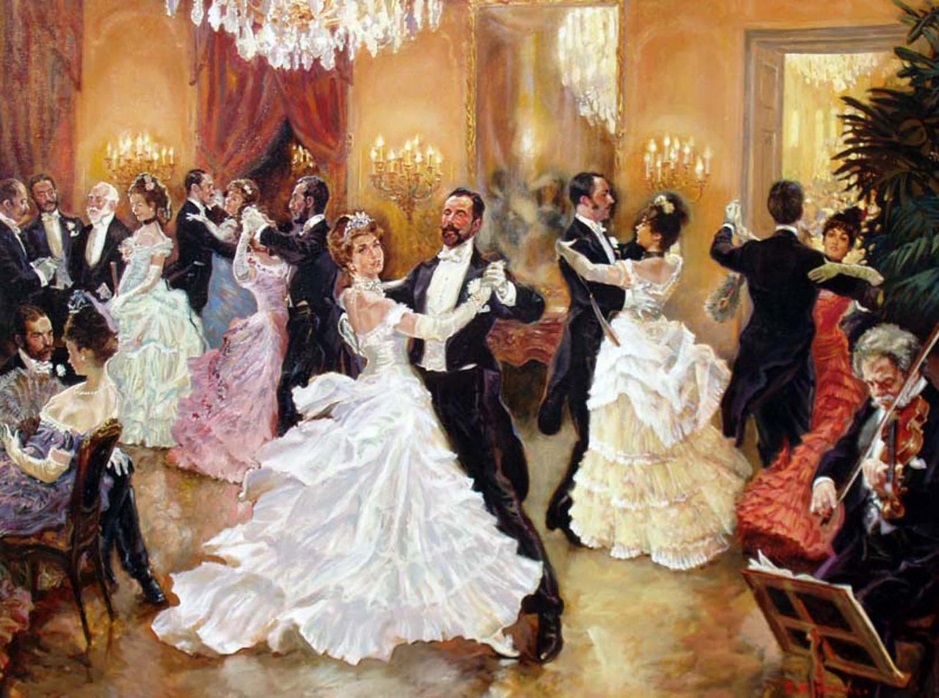 [Speaker Notes: Вальс]
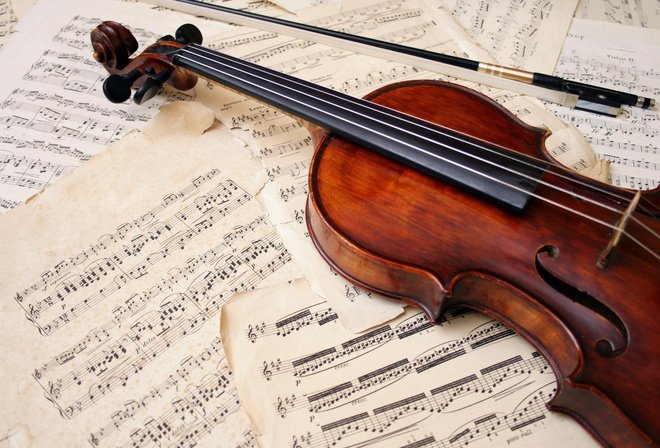 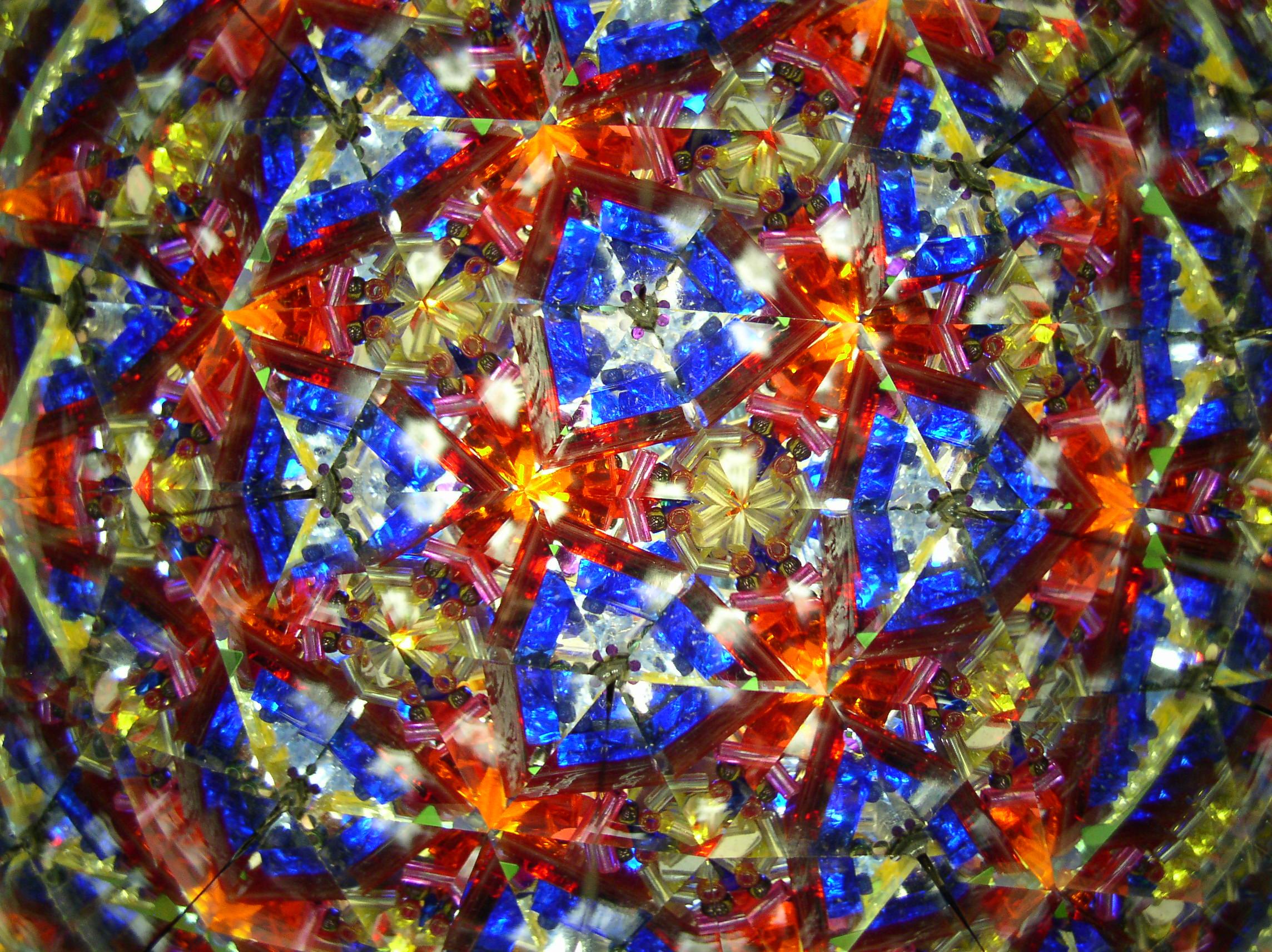 [Speaker Notes: Звуковой калейдоскоп]